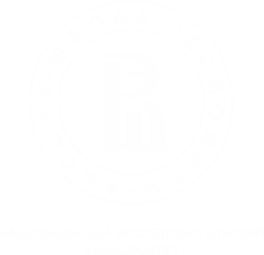 Факультет гуманитарных наук НИУ ВШЭ – Нижний Новгород
Особенности сбора специализированного текстового корпуса для создания словаря когнитивных терминов
Нижний Новгород, 2022
Источники
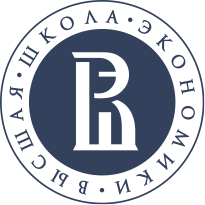 Корпус текстов для лексикографической работы












Репрезентативный / Сбалансированный
4
Отбор истоников для автоматической обработки
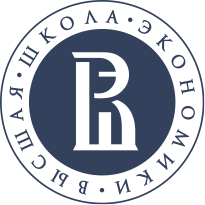 Научные издания

Когнитивные исследования языка 
Вестник Воронежского государственного университета. Серия «Лингвистика и межкультурная коммуникация»
Вестник НГУ. Серия: Лингвистика и межкультурная коммуникация
Вестник Нижегородского государственного лингвистического университета
Вестник Нижегородского университета им. Н.И. Лобачевского
Вестник ПСТГУ. Серия III: Филология
Вестник Санкт-Петербургского университета. Язык и литература
Вестник Томского государственного университета. Филология
Вестник Челябинского государственного университета. Серия «Филология. Искусствоведение»
 Вопросы психолингвистики 
Вопросы языкознания
Политическая лингвистика
Русский язык в научном освещении






Общественно-политические издания

1. Элементы. URL: https://elementy.ru/
2. K1NEWS. URL: https://k1news.ru/
3. Магаданская правда. URL: https://magadanpravda.ru/
4. Полит.ру. URL: https://polit.ru/
5. Elista. URL: http://www.elista.org/
6. Газета.ру. URL:https://www.gazeta.ru/
7. Коммерсантъ. URL: https://www.kommersant.ru/
8. Москва24. URL: https://www.m24.ru/
9. РБК. URL: https://www.rbc.ru/
10. Сельская новь. URL: http://selsknov.ru/
5
Обработка источников
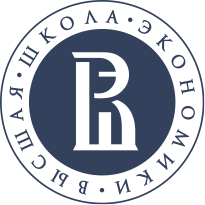 6
Корпус. специализированность
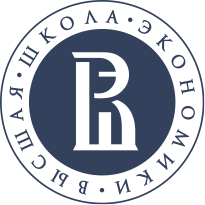 Общий объем корпуса в итоге составляет 8128537 токенов, 1963 документов, 91 Мб (в формате spacy DocBin).
7
Корпус. репрезентативность
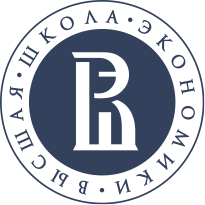 8
Обработка источников
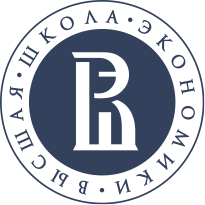 9
Корпус
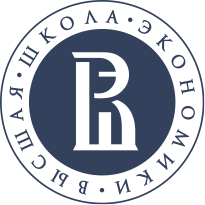 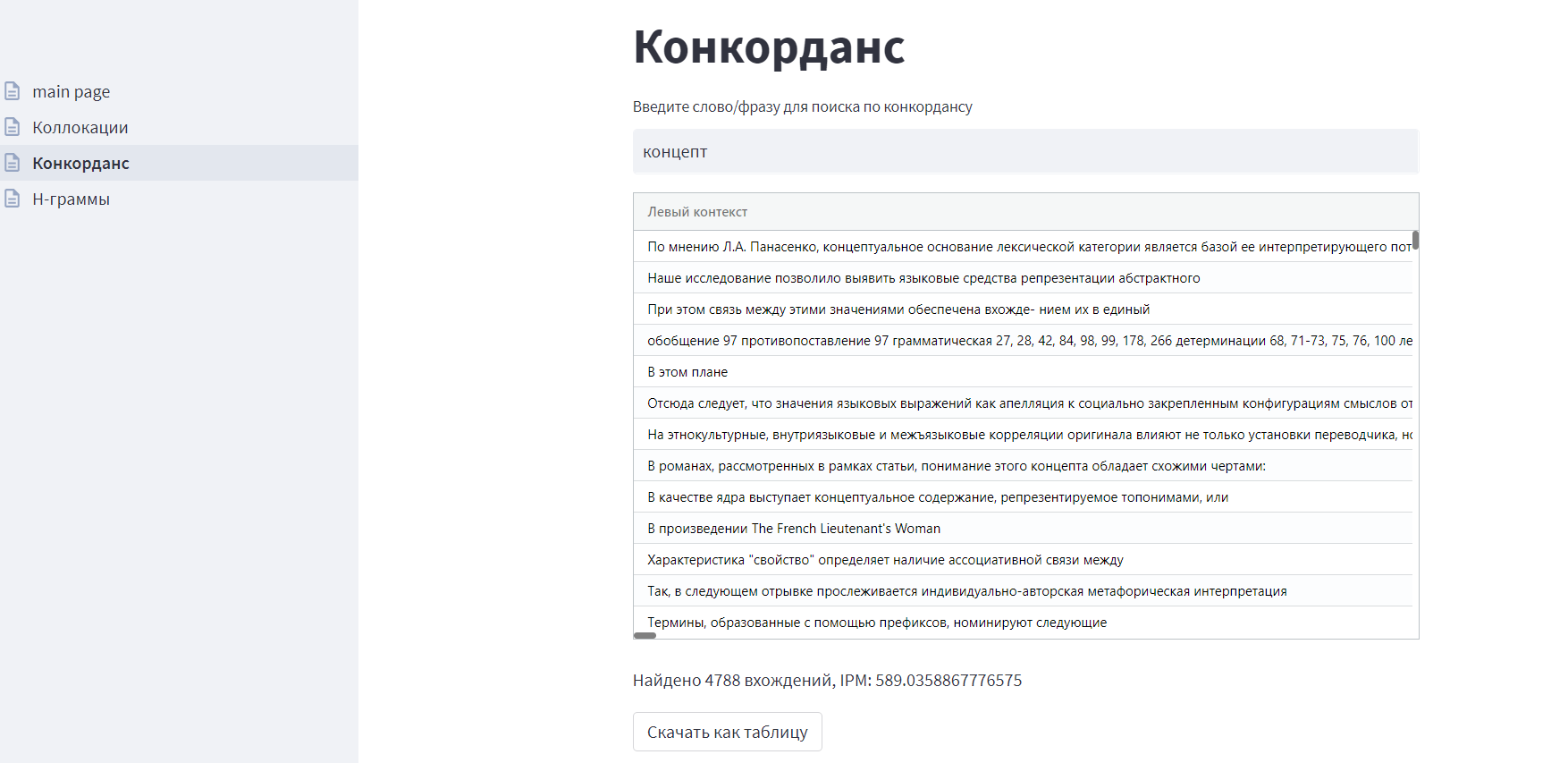 10
Корпус
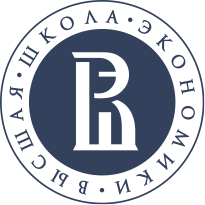 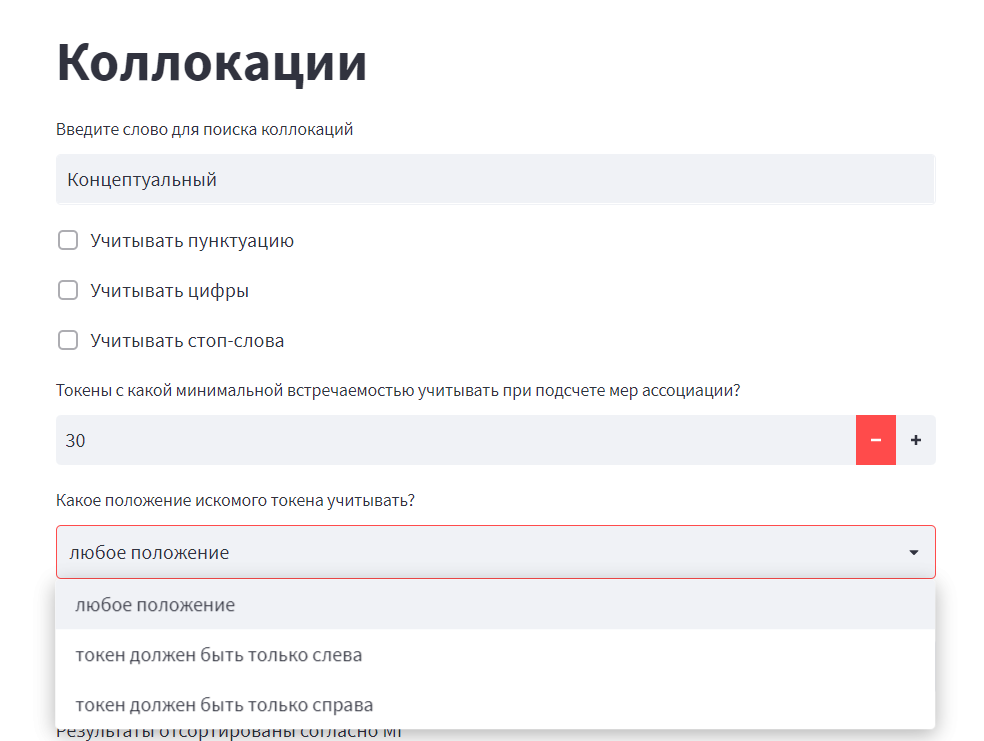 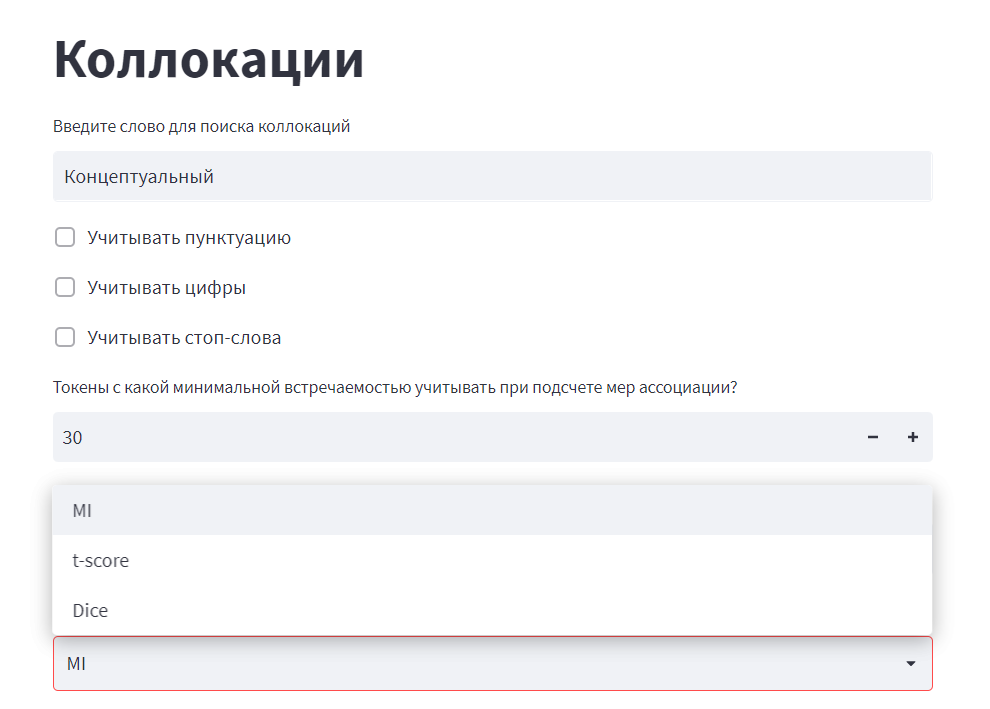 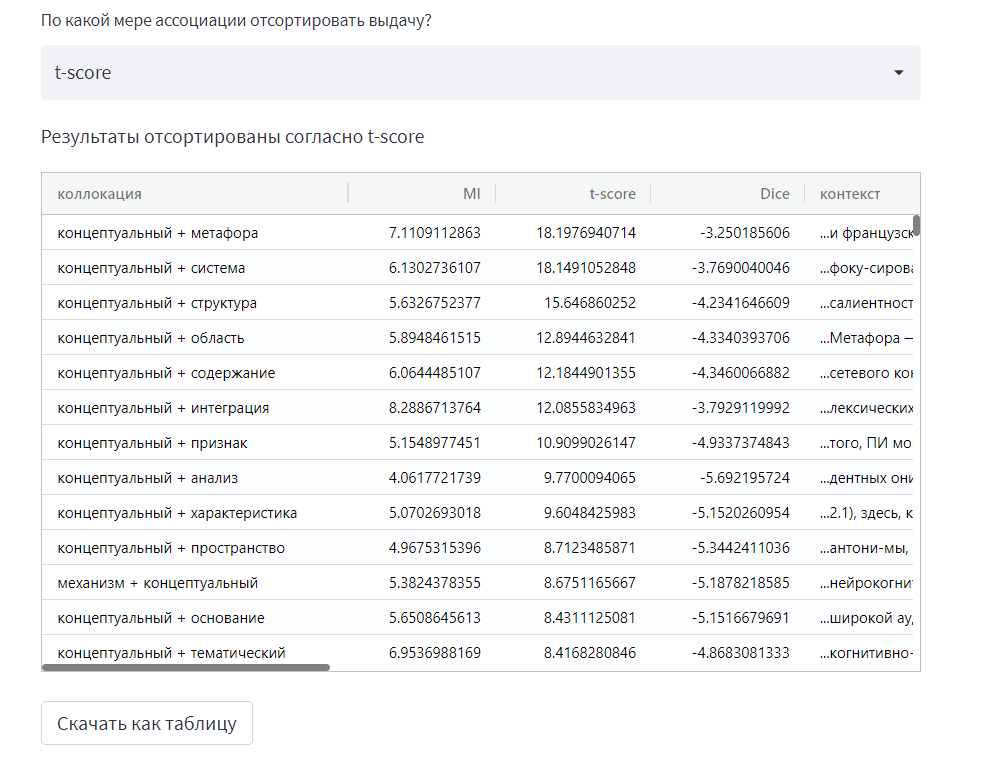 11
Корпус
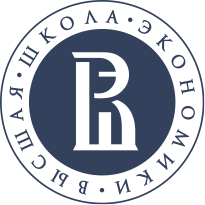 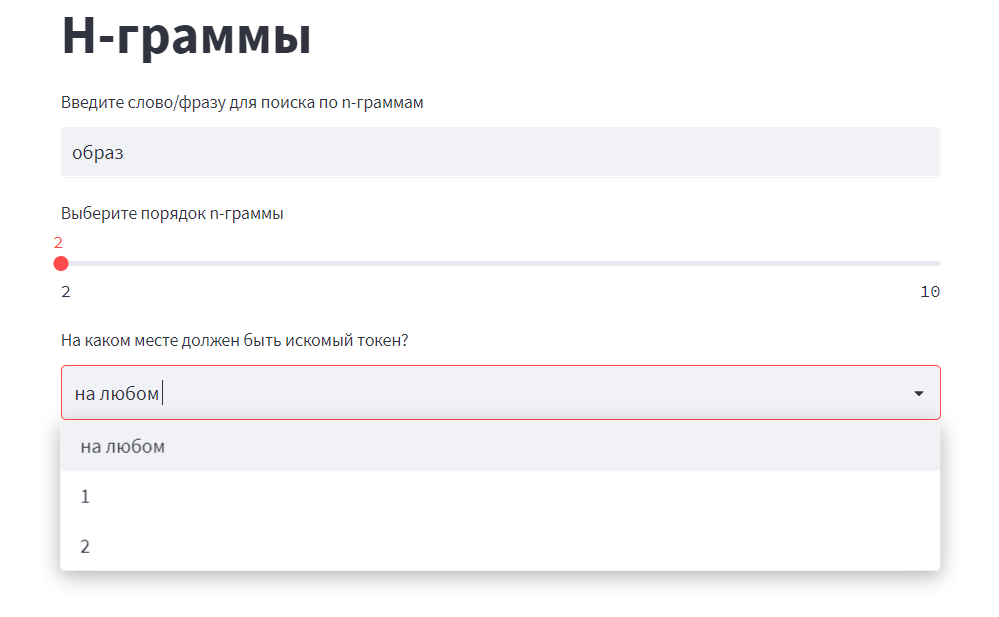 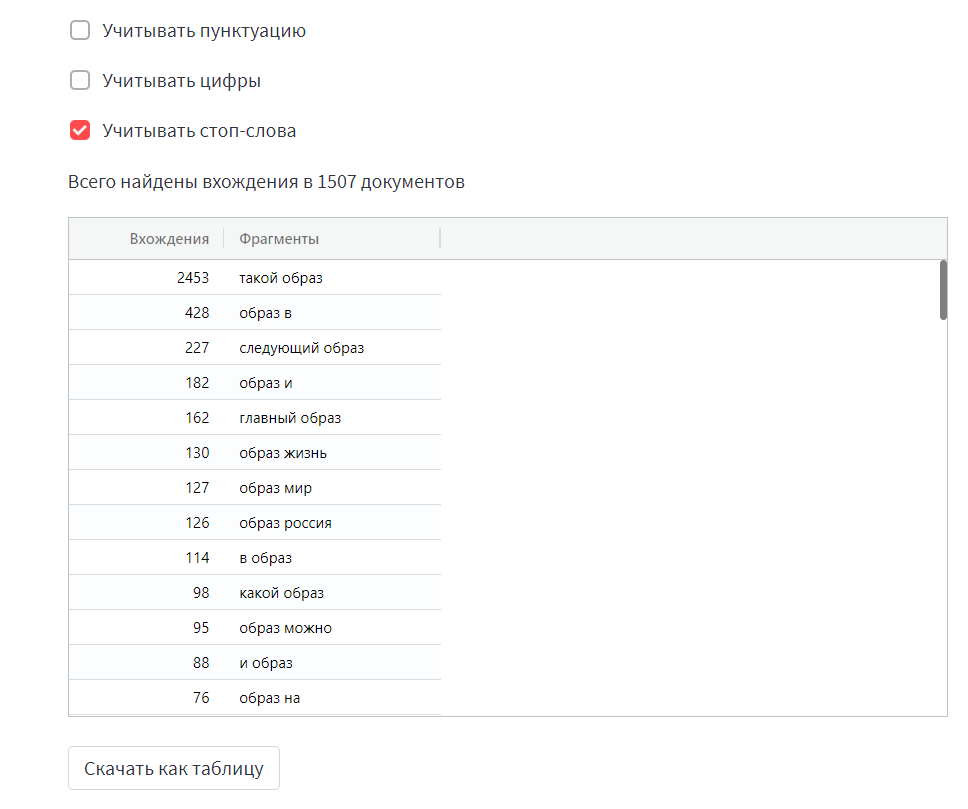 12
Корпусная статистика
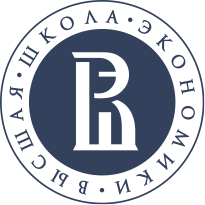 Определение содержания понятия. после термина в скобках идет указание частотности. Например, АНТРОПОЦЕНТРИЗМ (111/IPM: 13.65). Первая цифра обозначает абсолютную частоту встречаемости термина в научном подкорпусе, вторая – относительную частоту встречаемости слова на миллион словооупотреблений. 
Этимология.
Синонимы, антонимы
Родо-видовые отношения (гипероним/гипоним)
Отношения расширения/сужения.
Деривационно-эпидигматические связи.
Примеры неправильного употребления (если есть). Например, термины, обозначающие типы знания, языковое знание, рационально-логическое знание, специальное знание, в следующем примере трактуются, на наш взгляд необоснованно, как форматы знания: «В анализируемых ФЕ [фразеологических единицах] представлены разные форматы знания о мире: языковое знание, рационально-логическое и собственно специальное. Все типы знания тесно связаны между собой и вступают в сложное взаимодействие друг с другом (Хабирова, 2014: 136). 
Коллокаты: распределены по частоте встречаемости – частотные, менее частотные (в скобках после коллоката указано значение меры ассоциативности t-score) c примерами употребления. 
N-граммы: распределены по частоте встречаемости – частотные, менее частотные (в скобках после n-граммы указано значение абсолютной частоты встречаемости данного сочетания в научном подкорпусе).
13
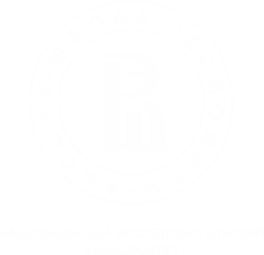 Спасибо за внимание!
14